Обеспечение подготовки и проведения ГИА в 2023 году
Заместитель директора ГБУ ДПО «СПбЦОКОиИТ»
Руководитель РЦОИ
Брысов Виталий Львович
1
Итоговое сочинение (изложение)
ИС-11
2
ИС-11
3
ИС-11 (февраль)
30.01.2023 Получение бланков в РЦОИ

01.02.2023 ИТОГОВОЕ СОЧИНЕНИЕ (ИЗЛОЖЕНИЕ)

01-03.02.2023 Проверка в ОО 

06.02.2023 Сканирование в РЦОИ

07.02.2023 Выверка результатов сканирования ИС-11
07.02.2023 Перепроверка ИС-11

08-10.02.2023 Приём подписанных выверок с результатами ИС-11
13-14.02.2023 Вывоз бланков из РЦОИ
14.02.2023 Получение протоколов с результатами ИС-11
4
ИС-11 (май)
19.04.2023 Последний день регистрации на ИС-11 3 мая
Пункты регистрации ВПЛ работают с 10:00 до 18:00

20.04.2023 Сбор «Параграф» (только ВПЛ)

19-21.04.2023 Выверка назначения на ИС-11

21.04.2023 Отсканированные подписанные выверки разместить на FTP в папке "Сбор выверок". Выверка от каждого ОО должна быть в отдельном файле .pdf, названием файла должен являться код ОО (например, 1001.pdf).

с 24.04.2023 Выдача уведомлений на ИС-11
25.04.2023 Новость о выдаче уведомлений на сайте ege.spb.ru
28.04.2023 Получение бланков в РЦОИ

03.05.2023 ИТОГОВОЕ СОЧИНЕНИЕ (ИЗЛОЖЕНИЕ)
5
ИС-11 (май)
03.05.2023 ИТОГОВОЕ СОЧИНЕНИЕ (ИЗЛОЖЕНИЕ)

03-05.05.2023 Проверка в ОО 

05.05.2023 Сканирование в РЦОИ

11.05.2023 Выверка результатов сканирования ИС-11
11.05.2023 Перепроверка ИС-11

08-10.02.2023 Приём подписанных выверок с результатами ИС-11
13-14.02.2023 Вывоз бланков из РЦОИ
14.02.2023 Получение протоколов с результатами ИС-11
6
Итоговое собеседование
ИС-9
7
ИС-9
8
Изменение в бланках ИС-9 (с 2022 года)
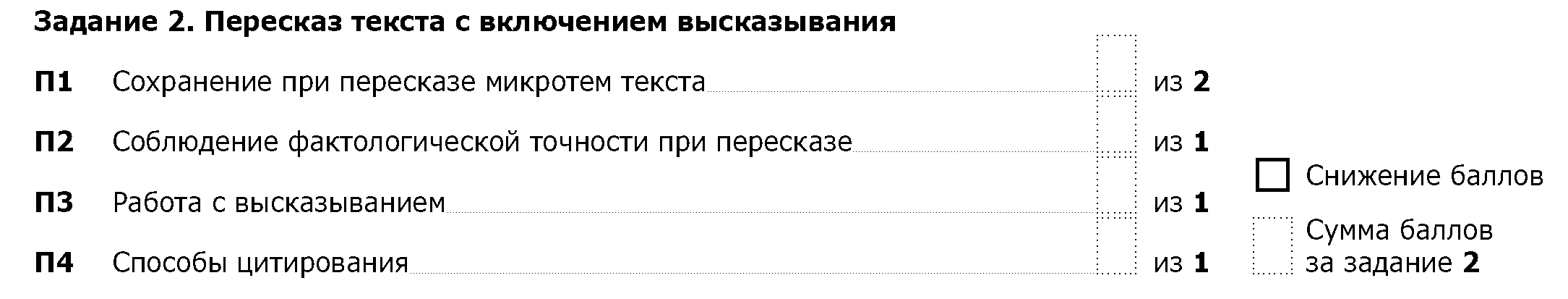 *Если участник итогового собеседования пересказал текст не подробно, а СЖАТО, то общее количество баллов, которое получил участник итогового собеседования по критериям П1-П4, уменьшается на 1 балл.
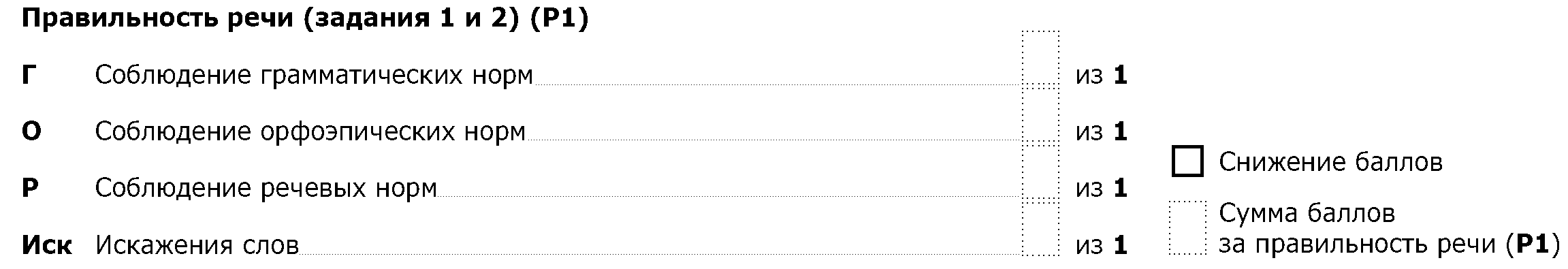 * Если участник итогового собеседования не приступал к выполнению задания 2, то по критериям оценивания правильности речи за выполнение заданий 1 и 2 (P1) ставится не более двух баллов.
9
Изменение в бланках ИС-9
(с 2022 года)
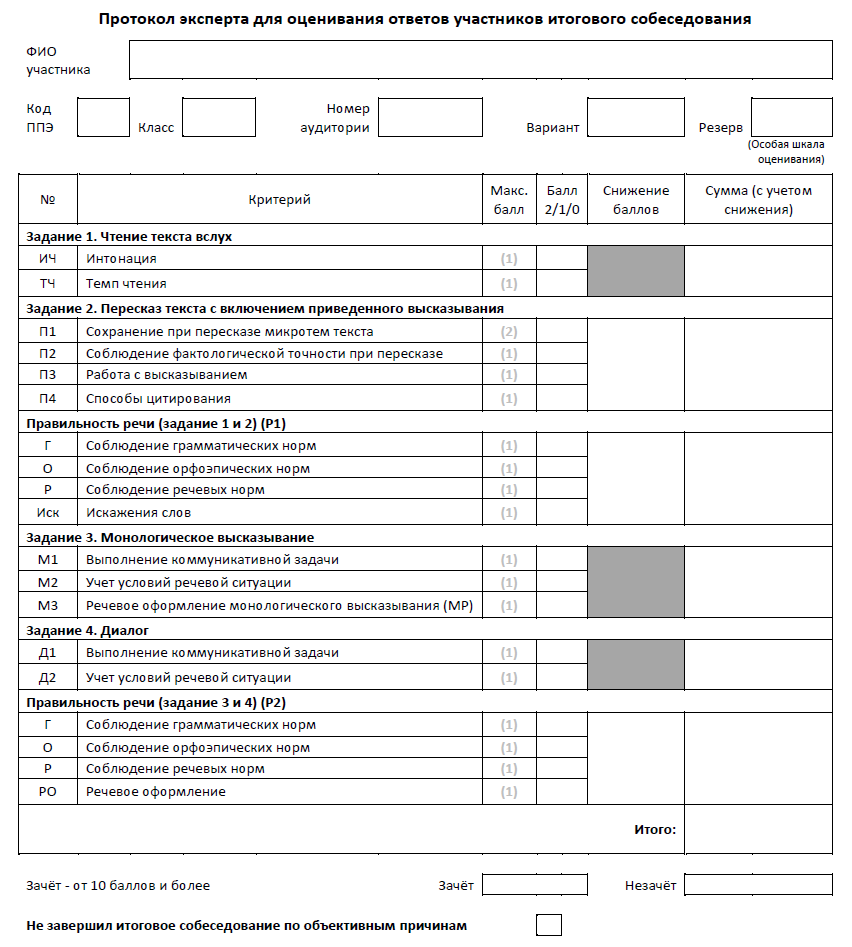 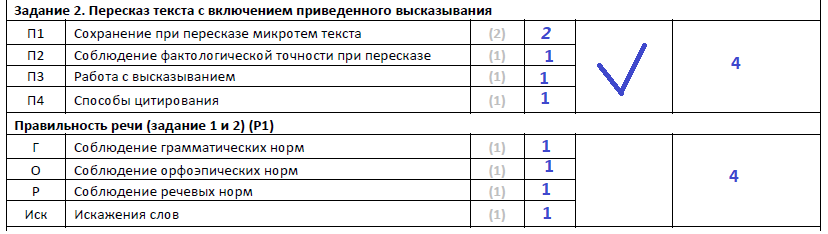 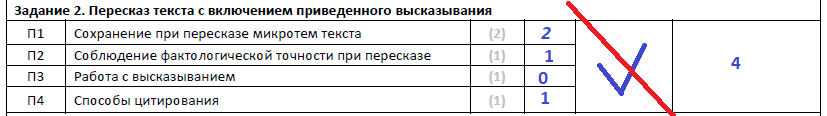 10
ИС-9 (февраль)
26 и 27.01.2023 в 15:00 Обучающие вебинары для ответственных от ОУ и технических специалистов

27.01.2023 Сбор подписанных выверок назначения на ИС-9
06.02.2023 Выдача материалов ИС-9 (1 этаж, Софра)
08.02.2023 ИС-9
13.02.2023 Сканирование в РЦОИ
20.02.2023 Вывоз материалов из РЦОИ в ППОИ
11
ИС-9 (март)
27.02.2023 Начало выверки назначения на ИС-9
01.03.2023 Окончание регистрации
03.03.2023 Сбор подписанных выверок назначения на ИС-9
13.03.2023 Выдача материалов ИС-9 
15.03.2023 ИС-9
17.03.2023 Сканирование в РЦОИ
20.03.2023 Выдача выверок результатов ИС-9
22.03.2023 Сбор подписанных выверок результатов ИС-9
12
Тренировочные мероприятия в форме ОГЭ (ТМ-9)
13
Тренировочные мероприятия ГИА-9
Предметы – РУС (02.02), МАТ (20.02), ГЕО (30.01), ОБЩ (15.02), БИО (10.02)
Участники – все учащиеся 9-х классов ОО, показавших результаты в 2022 году ниже среднегородских по соответствующим предметам (кроме БИО – в ней участвуют ВСЕ зарегистрированные). Участники с ОВЗ принимают участие по желанию и на общих основаниях.
Именные бланки выдаются в РЦОИ, КИМ и ДБО передаются через FTP и печатаются в ОО
Начало ТМ в 10:00
Сканирование бланков в РЦОИ в день проведения ТМ-9.
14
15
График ТМ-9
16
Региональные и федеральные тренировки ГИА-11
(ППЭ основного периода)
17
Апробации ГИА-11
18
Апробация 17 февраля
АПРОБАЦИЯ ПРОВОДЯТСЯ БЕЗ УЧАСТНИКОВ
19
Региональные тренировки
РЕГИОНАЛЬНЫЕ ТРЕНИРОВКИ ПРОВОДЯТСЯ БЕЗ УЧАСТНИКОВ

24.03.2023 - Региональная тренировка по Английскому языку (письменная часть). Участвуют ВСЕ ППЭ основного периода. 
31.03.2023  -  Региональная тренировка по информатике и ИКТ в формате КЕГЭ. Участвуют ВСЕ ППЭ основного периода, в которых есть аудитории с местами для сдачи КЕГЭ. Все аудитории  по 2 ПК участников.

18.04.2023 - Региональная тренировка по устной части английского языка. Участвуют ВСЕ ППЭ основного периода, в которых будет проводиться устная часть иностранных языков. Все аудитории проведения по 2 ПК для записи ответов.
20
Подготовка к ГИА
21
ГИА-2023
09.01-27.01.2023 Выверка членов ГЭК
24.01-06.02.2023 Выверка назначения на экзамены ГИА-11
01.02.2023 Последний день регистрации на ГИА-11
Пункты регистрации ВПЛ работают с 10:00 до 18:00

02.02.2023 Выгрузить на защищенный FTP файла экспорта (файл с расширением .p78) и резервной копии АИС «Параграф» района, содержащих:
Назначение на ГИА-11 (только ВПЛ)
06.02.2023 Отсканированные подписанные выверки назначения на экзамены ГИА-11 разместить на FTP в папке "Сбор выверок". Выверка от каждого ОО должна быть в отдельном файле .pdf, названием файла должен являться код ОО.
22
ГИА-2023
01.02.2023 Внесение в АИС «Экзамен» информации об участниках ГИА-11 с ОВЗ. 

30.01.2023-05.02.2023 Назначение ППЭ и аудиторного фонда на экзамены ГИА-11
30.01.2023-06.02.2023 Распределение участников ГИА-11 основного периода по ППЭ
30.01.2023-06.02.2023 Распределение сотрудников по ППЭ основного этапа (руководители, члены ГЭК, технические специалисты )
23
ГИА-2023. Отказ от обработки персональных данных
Письмо Рособрнадзора от 11.01.2023 №10-2 Рекомендации по организации ГИА-9, ГИА-11 и проверке экзаменационных работ участников ГИА-9, ГИА-11, отказавшихся от предоставления персональных данных
В случае отказа участника (законного представителя) от обработки персональных данных существует два способа обработки:
Обезличенная обработка Участник вносится в базу с ФИО «Отказ Обработки Данных», документ без серии с номером «000001» или неким синонимом ОУ, например «003480». Далее, учёт такого участника идет такой же, как и всех остальных.

Полный отказ от автоматизированной обработки, в т.ч. от обезличеннойУчастник не вносится в базу, его учёт идет виртуально. В определенной аудитории ему оставляется место, путем удаления этого места из назначения. 
ВНИМАНИЕ! Такой участник не сможет сдавать устный иностранный язык и КЕГЭ!!!!
24
В законе "О персональных данных" (№152-ФЗ от 27.07.2006 года) 
статья 11. Биометрические персональные данные

1. Сведения, которые характеризуют физиологические и биологические особенности человека, на основании которых можно установить его личность (биометрические персональные данные) и которые используются оператором для установления личности субъекта персональных данных, могут обрабатываться только при наличии согласия в письменной форме субъекта персональных данных, за исключением случаев, предусмотренных частью 2 настоящей статьи.
25
Химия. Эксперимент.
Обновленные списки необходимо было направить в СПбЦОКОиИТ до 15 января 2023 года.
На 26.01.2023 нет списков Адмиралтейского и Московского районов. 

На ftp-сервер в районную папку  «Кусы экспертов ГИА-9 2022-2023» выкладываются данные для ФРДО на новых слушателей.
26
2 февраля 2023 года состоится Городской методический семинар–практикум для учителей немецкого языка и методистов.
Тема: «Подготовка обучающихся к продуктивному высказыванию в письменной и устной форме с учетом формата ГИА. Система упражнений для развития коммуникативно-речевой деятельности на уроках немецкого языка».
Место проведения: СПб АППО, кафедра иностранных языков, ауд 513.
Время: 16.00 – 17.45
Информация о регистрации в материалах совещания
27
Январь 2023
28
Февраль 2023
29
Февраль 2023
30
Март 2023
31
32
32